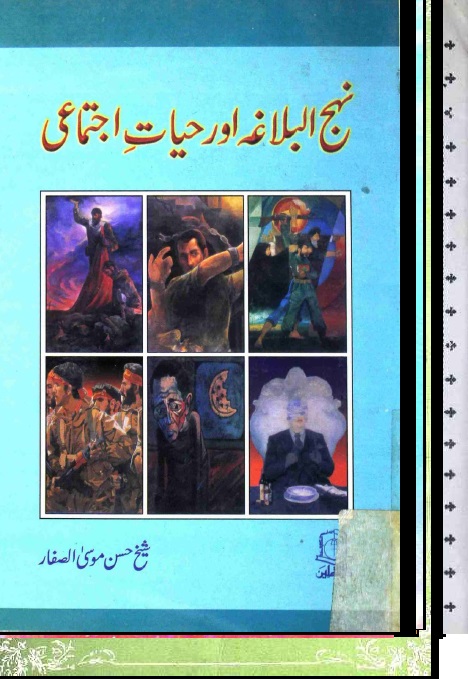 NEHJUL BALAGHA AURHAYAT-E-IJTEMAAI
(Sheikh Hasan Musa Al Saffar)
1
INFORMATION ABOUT BOOK
Name : Nehjul Balagha aur Hayat-e-Ijtemaai

Compiled by : Hujjat-ul-Islam Sheikh Hasan Musa Al Saffar

Translated by : Syed Saeed Haider Zaidi

Publisher : Dar-us-Saqlain

Edition I: Moharram 1422 Hijri April 2001

Edition II: Shaban 1430 Hijri August 2009

 Price : 60 Rs
2
CONTENT
Hayat-e-Imam Ali a.s

Nehjul Balagha Kya hai ?

Nehjul Balagha ki Ehmiyat

Aitrazat Kay Jawabat

Adalat e Ijtemaai

Muashray Mai Zulm Ki Mukhtalif Shaklain

Zulm Kay Muqabil Hamara Muaqqif Kya Hona Chahiye? (CONCLUSION)
3
IMAM A.S KI JAWANI KA DOUR
Haq o Haqeeqat Aur Jaded Afkar o Nazaryat Qabool Karnay Ki Salahiyyat

Islam Kay Khilaf Rasam o Riwaj Aur Andhi Taqleed Main Shadeed

Deen-e-islam Ki Qaboliat Say Muta’liq Sawal ?

Umat Kay Roshan Mustaqbil Kay Baray Mai Soch 

Khud Etimadi Ki Misal

Jang-e-khandaq Ka Waqiya
4
KABAR SANI (Jawani) KA ZAMANA
Nehayat Danishmandana Andaz Say Qaaidana Kirdar Ada Karna

Islami Usoolon Ki Nashar o Isha’at Mai Masroof Rahay

Sahaba Kiram Ki Sabit Qadmi
DORAY AKHIR
Islam Kay Nizam e Adal e Ijtemaai Ki Be-Aib Tasveer Paish Karna

Talah, Zubair, Aur Muavia Bin Abi Sufyan Say Samjhota Na Karna
5
NEHJUL BALAGHA KYA HAI ?
Elahi Paigham Ki Nashar o Isha’at Aur Iska Nifaz

Logo Ki Bedari

Syed Razi (R.A) Ki Kawish

Nehjul Balagha Ka Mafhoom

Mola A.S Kay Adbi Pehlo Aur Balagat

Nehjul Balagha Mai Tamam Kalmat Shamil Nahi
6
NEHJUL BALAGHA KI EHMIYAT
Numaya Khusoosiyat

Ikhlaqi Usol, Jangi Qawaneen, Muashrati Nazm o Nasq, Siasat o Mua’ashrat

Iqtesad Kay Khutoot Ka Zikr Aur Unki Tashreeh o Tauzeeh

Tareekhi Hawadis Ki Muna’kis Aur Tamam Hawadis Ka Muqabla 

Buland Adbi ,Zauq, Aur Balaghat Say Bharpoor
7
AETIRAZAT
Nehjul Balagha Mai Ghaib Ki Khabrain Di Gae Hain Jab Kay Hamara Aqeeda Hai Kay Khuda Kay Siwa Koi Aur Gaib Ka Ilm Nahi Rakhta ?

Surah Luqman Ka Hawala 

Nehjul Balagha Khutba No. 126
8
ADALAT E IJTEMAAI
Adalat Ka Mafhoom

Adalat e Takweeni Kay Tehet Aadilana Muashray Ka Qayam

Zulm e Takweeni Say Zalimana Muashray Ki Bunyad

Aik Khaliq e Kainat Aur Us Ka Ata Karda Nizam

(Surah Mulk 67, ayat 2 – 3) Ka Hawala
9
MUASHRAY MAI ZULM KI MUKHTALIF SHAKLAIN
Fuqr o Mehroomi

“Aur Zameen Par Harkat Karnay Wali Koi Makhlooq Aisi Nahi Hai Jis Ka Rizq Khuda Kay Zimmay Na Ho”
(Surah Hood 11, Aayat No. 6)

Agr Dolat Mand Mohtajo Ki Madad Na Karay
10
MUASHRAY MAI ZULM KI MUKHTALIF SHAKLAIN
Tabqati Tafreeq

“Jidhar Chaho Logo Par Nigah Dorao, Tum Ye hi Dekho Gay Kay Aik Taraf Koi Faqeer Fuqur O Faqa Jhel Raha Hai, Aur Dosri Taraf Dolatmand Naimaton Ko Kufran e Naimat Se Badal Raha Hai”
(Nehjul Balagha – Khutba 127)
11
Ghumrahi Aur Jaraaim

“Aur Agar Ghani Apni Naikion Mai Bukhl Karay Ga Tou Faqeer Bhi Akhirat Ko Dunya Kay Ewaz Baichnay Par Amada Ho Jaey Ga”
(Nehjul Balagha Kalmatay Qisar 372)

Muashrati Bay Cheni Aur Bad Nazmi

“Aur Zulm o Sitam (Logo Ko) Talwar Uthanay Par Majboor Kar Day Ga “
(Nehjul Balagha Kalmat e  Qisar 476)
12
Yaksaan Mawaqay Faraham Na Hona

Hukoomati Machinery Mai Tabdelian

Bhai Aqeel Bin Abi Talib Ki Darkhuwast Mustarad Karna


Qanoon Ki Girift Say Mehfooz Rehna

“Yad Rakho Kay Tumhara Zaleel Meri Nazar Mai Azeez Hai Jab Kay Mai Is Ka Haq Na Dilwa Do, Aur Tumhara Azeez Meri Nazar Mai Zaleel Mai Jab Tak Kay Is Say Dosro Ka Haq Na Wosool Karlo”
(Nehjul Balagha-khutba 37)
13
Zalim Kay Khilaf Mazloom Ka Sath Dena
Zulm Daikh Kar Gham Aur Dukh Ka Aisas Karna
(Akhri Wasiat)
“Zalim Kay Sar Sakht Dushman, Aur Mazloom Kay Monis o Madadgar Banna”
Zameer Mai Aik Kashmakash
Mout o Shahadat Ko Galay Lagana
CONCLUSION
(Nehjul Balagha – Khutba 3)
Adal Kay Qayam Aur Zulm Kay Khatmay Kay Liye Amli Jaddo Jehad
14